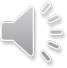 CHRISTMAS FIRST LINESFIRST LETTERS
Guess the Christmas song from the first letters in the first line of each song.
HYAMLC
[Speaker Notes: Have yourself a merry little Christmas]
TFNTADS
[Speaker Notes: The first noel the angels did sing]
ICUAMC
[Speaker Notes: It came upon a midnight clear]
SNHNAICAIB
[Speaker Notes: Silent night, holy night….]
OTFDOCMTLGTM
[Speaker Notes: On the first day of Christmas, my true love gave to me….]
DTHWBOHFLLLLLL
[Speaker Notes: Deck the halls with bows of holly...]
YBWOYBNC
[Speaker Notes: You better watch out… you better not cry….]
JTTWTLIC
[Speaker Notes: Joy to the world, the Lord is come]
YKDADAPAVCACADAB
[Speaker Notes: You know dasher and dancer and prancer and vixen – comment and Cupid and …]
ISMkSCUTMLN
[Speaker Notes: I saw mommy kissing Santa Claus under the mistletoe last night]
CSBSDIHS
[Speaker Notes: City sidewalks busy sidewalks dressed in holiday style]
HTHASGTTNK
[Speaker Notes: Hark the Herald Angels Sing, glory to the newborn King]
GGROBTR
[Speaker Notes: Grandma got ran over by the reindeer]
OHNTSWBS
[Speaker Notes: O holy night The stars were brightly shining]
AIWAFCIMTFT
[Speaker Notes: All I want for Christmas is my two front teeth]
WTKOOA
[Speaker Notes: We three Kings of Orient are]
IDOAWC
[Speaker Notes: I’m dreaming of a white Christmas]
IBTLALCEYG
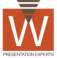 [Speaker Notes: It’s beginning to look a lot like Christmas, everywhere you go]
WWYAMCWWYAMC
[Speaker Notes: We wish you a Merry Christmas, we wish you a Merry Christmas]
UOTRRPOJJOSC
[Speaker Notes: Up on the rooftop reindeer’s pause, out jumps jolly old Santa Claus]
CTTMPRPP
[Speaker Notes: Come, they told me, pa rump rump rump rump… (little drummer boy)]
GREATJOB